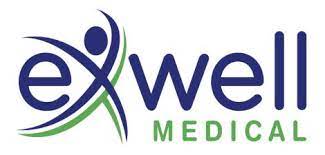 Hydration and Exercise considerations
By Danny Fagan B.Sc. CSCS, CPT, BACPR.
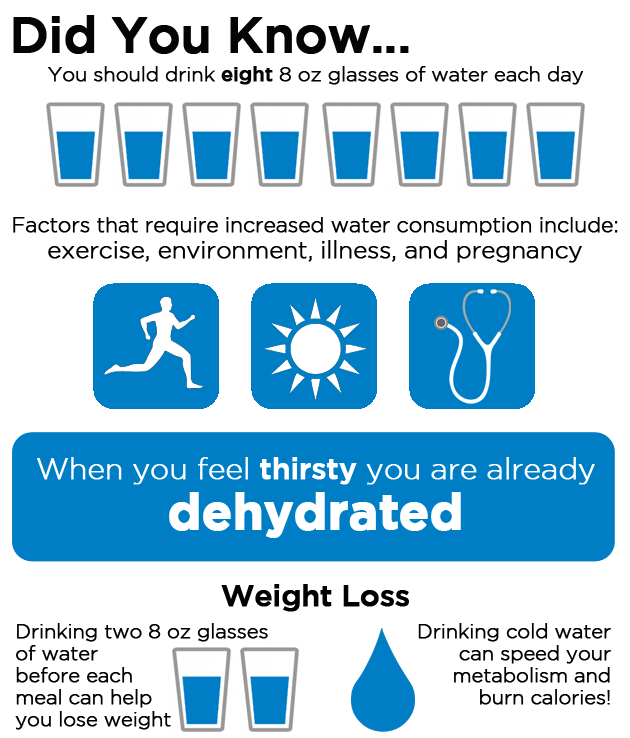 Water in the Body
Transporting: Nutrients, O2, Waste CO2, Messages to Hormones. 
Dissolver: Excellent solvent (Not lipids)
Cleaner: Water flushes kidneys and liver removing toxins 
Lubricating: Joints, Digestive system & Breathing 
Padding; Shock absorber 
Regulation: Temperature (sweating) 
Water in blood vessels near the skin. 
Reactor: Chemical reactors needed for normal metabolic processes.
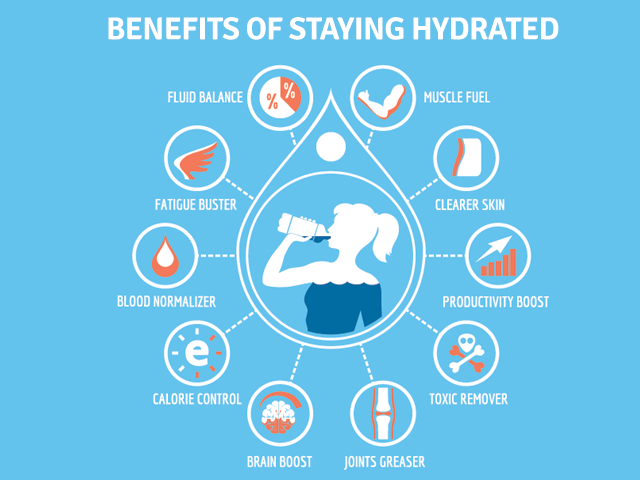 X
How Much for you ???
A good base goal (whether you're working out or not) is to divide your bodyweight (in lbs) in half and drink that number of ounces of water every 24 hours. 1 oz = 29.5ml 

EXAMPLE: Dan. 

Weight = 168 lbs 
Weight X 0.5 = 84 oz’s =
84 oz x 29.5ml = 2478ml 
On the guidance of 2L per day I would be 478ml / day short.
How much while Exercising?
60 minutes of Moderate to Vigorous exercise = Add 500ml 
Greater than 60 mins MVPA = 125ml / 15min + Electrolytes 
Drink BEFORE and AFTER but minimal During….
500ml < 2 hrs BEFORE
200-300ml During 
Slowly rehydrate AFTER Exercise
Hydration in Hot Weather
700-1000 ml per hour when Physically Active in Hot Weather 
Pre hydration before coming into hot weather 
Understand the signs and symptoms of early dehydration. 
Try to avoid direct sunlight and wear sun hat and blocker to protect the skin.
Take regular rest / water breaks every 15 mins
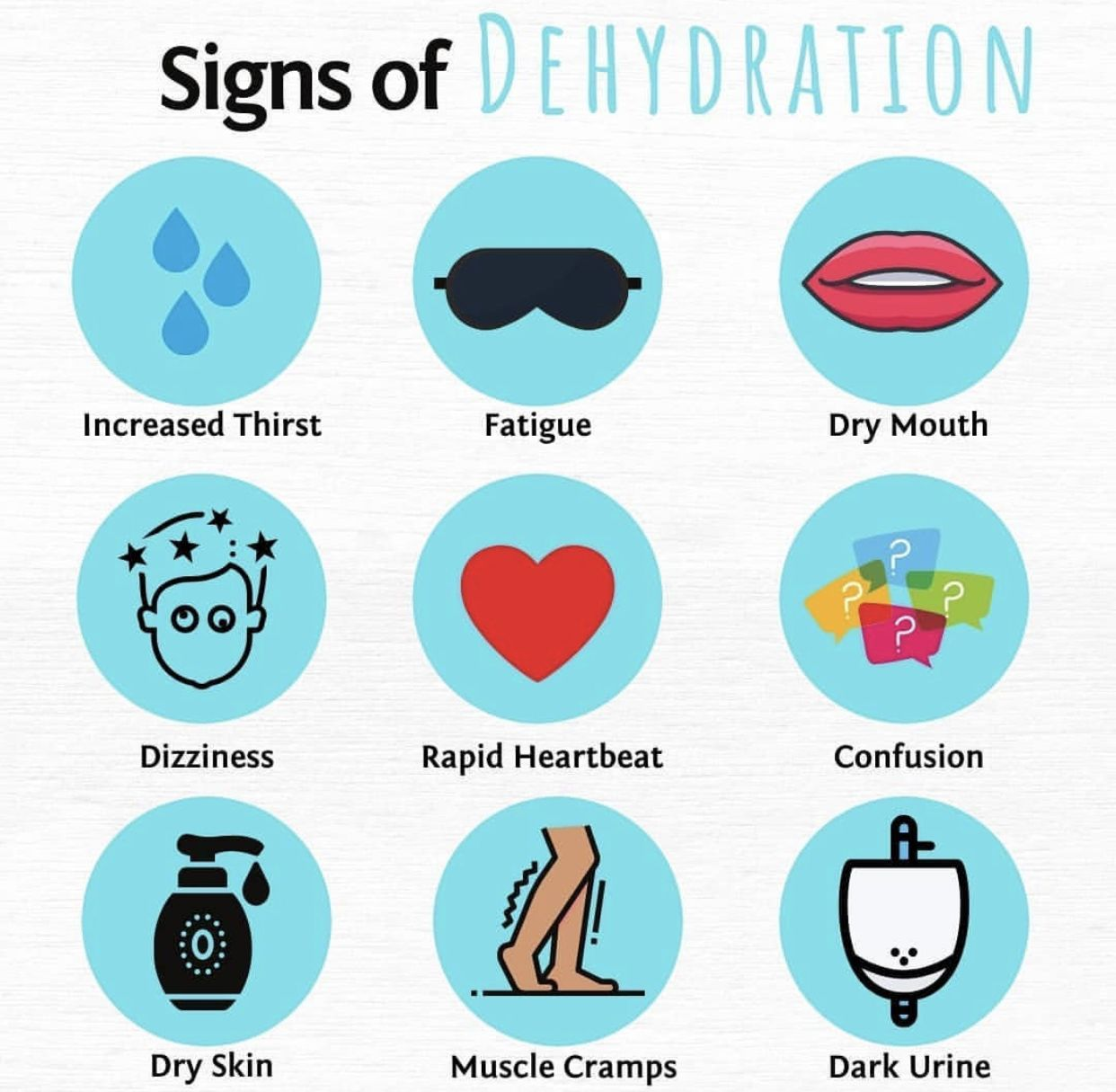 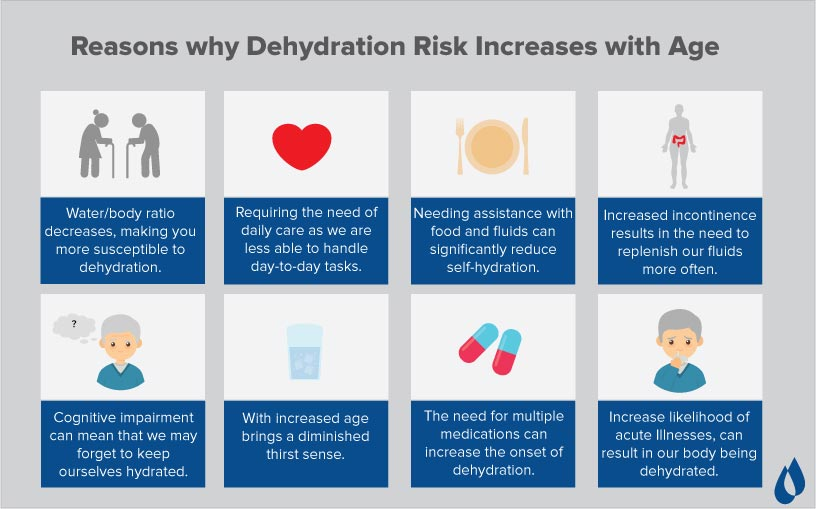 The best & worst Hydration Types
Milk. ...
Coconut Water. ...
Cucumber Juice. ...
Herbal Teas. ...
Aloe Water Or Aloe Vera Juice. ...
Fruit Infused Water. ...
Chia Water.
Soda (Carbonated drinks)
Beer 
Wine / Liquer
Smoothies
Hot choc 
Coffee 
Lemonade
Energy Drinks
The Key Take Home
Pre-hydrate 
Know how much you need 
Drink more in the sun 
Don’t wait until thirsty 
Drink more when PA
Know the signs of DH
Know the good and bad drinks
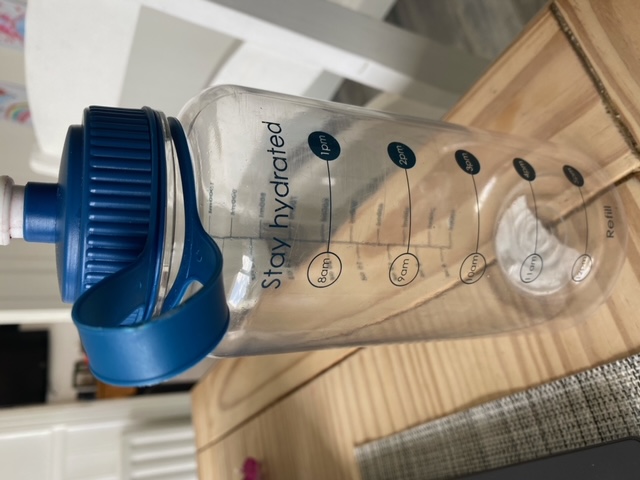